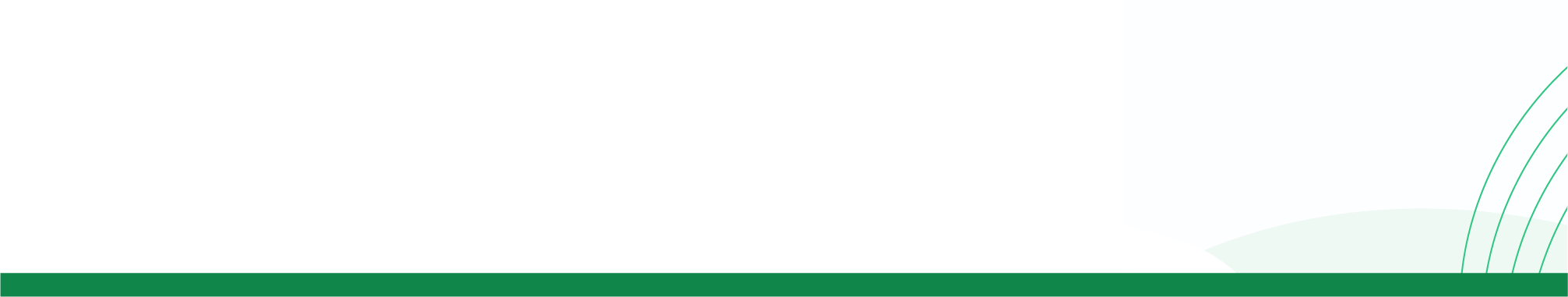 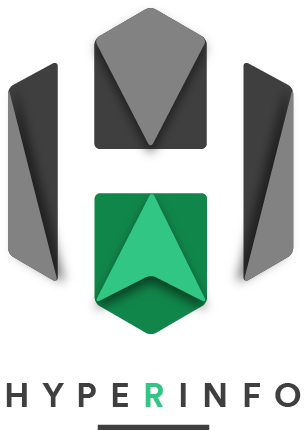 | 51. 200 pays en 200 ans
Les visualisations de Hans Rosling
Asie
Europe
Amériques
Pays arabes
Afrique subsaharienne
Facultatif (mais utile) : 
Les mêmes données, plus en détails
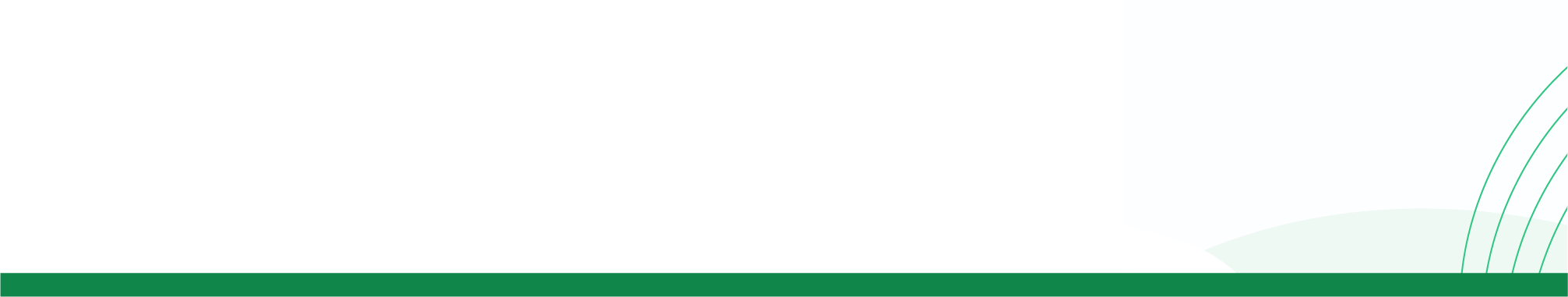 https://www.youtube.com/watch?v=BPt8ElTQMIg